2017
BUSINESS PLAN
Lorem ipsum dolor sit amet, consectetur adipisicing elit, sed do eiusmod tempor incididunt ut labore et dolore magna aliqua. Ut enim ad minim veniam, quis nostrud
Report：Docer
[Speaker Notes: 封面英文：Segoe U
I全局英文字体：Arial 
全局中文字体：微软雅黑
特殊字体已转化为图片
若系统无安装相应字体，可到  http://www.qiuziti.com/   按名称收缩相应字体，安装，重启PPT即可。
建议使用微软OFFICE2013或2016演示，效果更佳
感谢你的购买



更多作品，请访问作者主页，氢设计，为你职场助力。
售后服务QQ：835692134]
目录 / CONTENTS
01.点击编辑标题内容
Lorem ipsum dolor sit amet, consectetur
02.点击编辑标题内容
Lorem ipsum dolor sit amet, consectetur
03.点击编辑标题内容
Lorem ipsum dolor sit amet, consectetur
04.点击编辑标题内容
Lorem ipsum dolor sit amet, consectetur
[Speaker Notes: 封面英文：Segoe U
I全局英文字体：Arial 
全局中文字体：微软雅黑
特殊字体已转化为图片
若系统无安装相应字体，可到  http://www.qiuziti.com/   按名称收缩相应字体，安装，重启PPT即可。
建议使用微软OFFICE2013或2016演示，效果更佳
感谢你的购买



更多作品，请访问作者主页，氢设计，为你职场助力。
售后服务QQ：835692134]
ADD YOUR TITLE
Lorem ipsum dolor sit amet, consectetur adipisicing elit, sed do eiusmod tempor incididunt ut labore
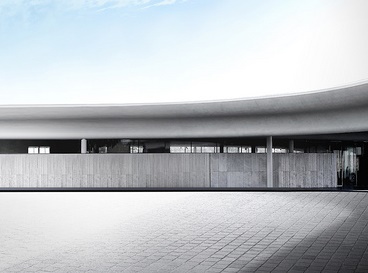 The outline prepared by the creative team of an advertising agency for the launching of an advertising campaign or message. The creative strategy generally explains how the advertising campaign will meet the advertising objectives of the business.
点击编辑标题内容
点击编辑标题内容
点击编辑标题内容
点击编辑标题内容
Lorem ipsum dolor sit dudu amet, consectetur adipiscing
Lorem ipsum dolor sit dudu amet, consectetur adipiscing
Lorem ipsum dolor sit dudu amet, consectetur adipiscing
Lorem ipsum dolor sit dudu amet, consectetur adipiscing
THE OUR BUSINESS OPTION
01
03
02
04
01.
ADD YOUR TITLE HERE
图片
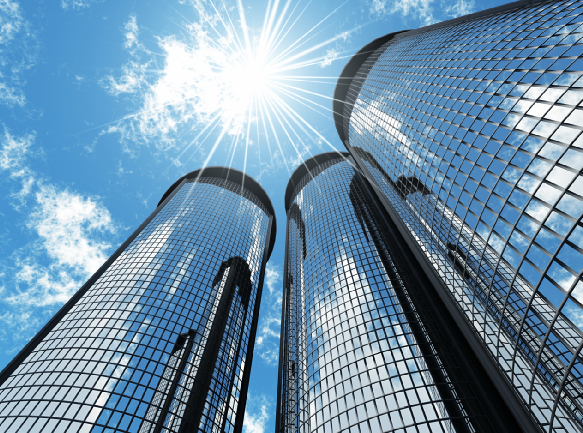 Lorem ipsum dolor sit amet, consectetur adipisicing elit, sed do eiusmod tempor incididunt ut labore et dolore magna aliqua. Ut enim ad minim veniam, quis aullamco laboris nisi ut aliquip ex ea commodo consequat. Duis aute irure dolor in reprehenderit in voluptate velit esse cillum dolore eu fugiat nulla pariatur. Excepteur sint
01.
ADD YOUR TITLE HERE
About Company
Our Office
Our Team
Portfolios
Main Focus
单击编辑您要的内容建议您在展示时采用微软雅黑字体
单击编辑您要的内容建议您在展示时采用微软雅黑字体
单击编辑您要的内容建议您在展示时采用微软雅黑字体
单击编辑您要的内容建议您在展示时采用微软雅黑字体
单击编辑您要的内容建议您在展示时采用微软雅黑字体
01.
ADD YOUR TITLE HERE
What the reason to join this company
1
Sed ut perspiciatis unde omnis iste natus error sit voluptatem accusantium Sed ut perspiciatis unde omnis iste natus error sit voluptatem accusantium nyang penting baraka aleh pue hom haka lah nyang
So… What the result
2
Sed ut perspiciatis unde omnis iste natus error sit voluptatem accusantium Sed ut perspiciatis unde omnis iste natus error sit voluptatem accusantium nyang penting baraka aleh pue hom hai manuk ata si baraka lah nyang
3
How about the guarantee
Sed ut perspiciatis unde omnis iste natus error sit voluptatem accusantium Sed ut perspiciatis unde omnis iste natus error sit voluptatem accusantium nyang penting baraka aleh pue hom hai ma lah nyang
01.
ADD YOUR TITLE HERE
STYLISH DESIGN 01
STYLISH DESIGN 03
STYLISH DESIGN 02
STYLISH DESIGN 01
STYLISH DESIGN 03
STYLISH DESIGN 02
We create powerpoint templates based on new visual trend that’s fresh, relevant and always on the cutting edge.
We create powerpoint templates based on new visual trend that’s fresh, relevant and always on the cutting edge.
We create powerpoint templates based on new visual trend that’s fresh, relevant and always on the cutting edge.
We create powerpoint templates based on new visual trend that’s fresh, relevant and always on the cutting edge.
We create powerpoint templates based on new visual trend that’s fresh, relevant and always on the cutting edge.
We create powerpoint templates based on new visual trend that’s fresh, relevant and always on the cutting edge.
ADD YOUR TITLE
Lorem ipsum dolor sit amet, consectetur adipisicing elit, sed do eiusmod tempor incididunt ut labore
01.
ADD YOUR TITLE HERE
30%
45%
67%
80%
Slidehack.ltd
Connect.ltd
Piechart.ltd
TheAgency.ltd
$1,900,000
$2,884,000
$7,879,000
$9,000,000
per year
per year
per year
per year
Donec ullamcorper nulla fringilla. Nullam id dolor id nibh ultricies vehicula ut id elit. Maecenas sed
Donec ullamcorper nulla fringilla. Nullam id dolor id nibh ultricies vehicula ut id elit. Maecenas sed
Donec ullamcorper nulla fringilla. Nullam id dolor id nibh ultricies vehicula ut id elit. Maecenas sed
Donec ullamcorper nulla fringilla. Nullam id dolor id nibh ultricies vehicula ut id elit. Maecenas sed
27%
30%
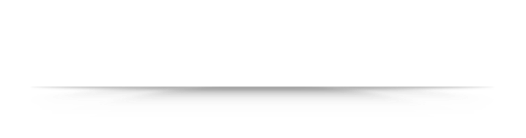 50%
25%
70%
75%
80%
89%
100%
48%
85%
82%
Jan
Feb
Mar
Apr
May
Jun
Jul
Aug
Sep
Oct
Nov
Dec
01.
ADD YOUR TITLE HERE
95%
Increase in 
Sales in 2017
01.
ADD YOUR TITLE HERE
Lorem ipsum dolor sit amet, consectetur adipisicing elit, sed do eiusmod tempor incididunt ut
Lorem ipsum dolor sit amet, consectetur adipisicing elit, sed do eiusmod tempor incididunt ut
04
03
02
01
Lorem ipsum dolor sit amet, consectetur adipisicing elit, sed do eiusmod tempor incididunt ut
Lorem ipsum dolor sit amet, consectetur adipisicing elit, sed do eiusmod tempor incididunt ut
01.
ADD YOUR TITLE HERE
Far far away, behind the word mountains, far from the countries Vokalia and Consonantia, there live the blind texts. Separated they live in Bookmarks grove right at the coast of the Semantics.
Far far away, behind the word mountains, far from the countries Vokalia and Consonantia, there live the blind texts. Separated they live in Bookmarks grove right at the coast of the Semantics.
Dummy Title 1
Dummy Title 2
Dummy Title 3
Dummy Title 4
Far far away, behind the word mountains, far from the countries Vokalia and Consonantia, there live the blind texts.
Far far away, behind the word mountains, far from the countries Vokalia and Consonantia, there live the blind texts.
Dummy
Text
Dummy
Text
Dummy
Text
Dummy
Text
01.
ADD YOUR TITLE HERE
Contrary to popular belief, Lorem Ipsum is not simply random dan kolor suum
1
SUCCESS
CREATIVE
DESIGN
Contrary to popular belief, Lorem Ipsum is not simply random dan kolor suum
CONCEPT
START
Contrary to popular belief, Lorem Ipsum is not simply random dan kolor suum
Contrary to popular belief, Lorem Ipsum is not simply random dan kolor suum
ADD YOUR TITLE
Lorem ipsum dolor sit amet, consectetur adipisicing elit, sed do eiusmod tempor incididunt ut labore
01.
ADD YOUR TITLE HERE
Aenean commodo ligula eget dolor. Aenean massa penatibu et magnis dis.
Dummy Title 1
Dummy Title 3
Dummy Title 2
Dummy Title 4
Aenean commodo ligula eget dolor. Aenean massa
Aenean commodo ligula eget dolor. Aenean massa penatibu et magnis dis.
Aenean commodo ligula eget dolor. Aenean massa penatibu et magnis dis.
01.
ADD YOUR TITLE HERE
Mobile Project Variation
Alternative Featured Project
Lorem ipsum dolor sit amet, consectetur adipiscing elit. Fusce suscipit neque non libero aliquam, ut facilisis lacus pretium. Sed imperdiet tincidunt velit laoreet facilisis. Praesent tempus ipsum suscipit, dictum nulla a, sagittis sapien. Curabitur a nisl facilisis lectus posuere pharetra porta sed neque.
Analytics
Support
Locations
Customizable
Lorem ipsum dolor sit amet, consectetur adipiscing elit. Fusce suscipit neque non libero aliquam, ut facilisis lacus pretium. Sed imperdiet tincidunt velit laoreet facilisis. Praesent tempus ipsum suscipit, dictum nulla a, sagittis sapien. Curabitur a nisl facilisis lectus posuere pharetra porta sed neque. Fusce porttitor venenatis ipsum at ullamcorper. Suspendisse sodales leo vehicula libero pharetra, ac porttitor metus mollis.
01.
ADD YOUR TITLE HERE
Eye-catching visual
Sleek Diagram & chart
Catch the feel of design in 
contemporary colors and styles.
Design inspiration For presentation
35%
Design inspiration For presentation
Catch the feel of design in 
  contemporary colors and styles.
Design inspiration For presentation
80%
Contemporary Colors
60%
Design inspiration For presentation
Catch the feel of design in
contemporary colors and styles.
01.
ADD YOUR TITLE HERE
点击添加标题
Lorem ipsum dolor sit amet, consectetur adipiscing elit.
点击添加标题
点击添加标题
点击添加标题
点击添加标题
Lorem ipsum dolor sit amet, consectetur adipiscing elit.
Lorem ipsum dolor sit amet, consectetur adipiscing elit.
Lorem ipsum dolor sit amet, consectetur adipiscing elit.
Lorem ipsum dolor sit amet, consectetur adipiscing elit.
3
1
2
4
5
ADD YOUR TITLE
Lorem ipsum dolor sit amet, consectetur adipisicing elit, sed do eiusmod tempor incididunt ut labore et dolore magna aliqua. Ut enim ad minim veniam
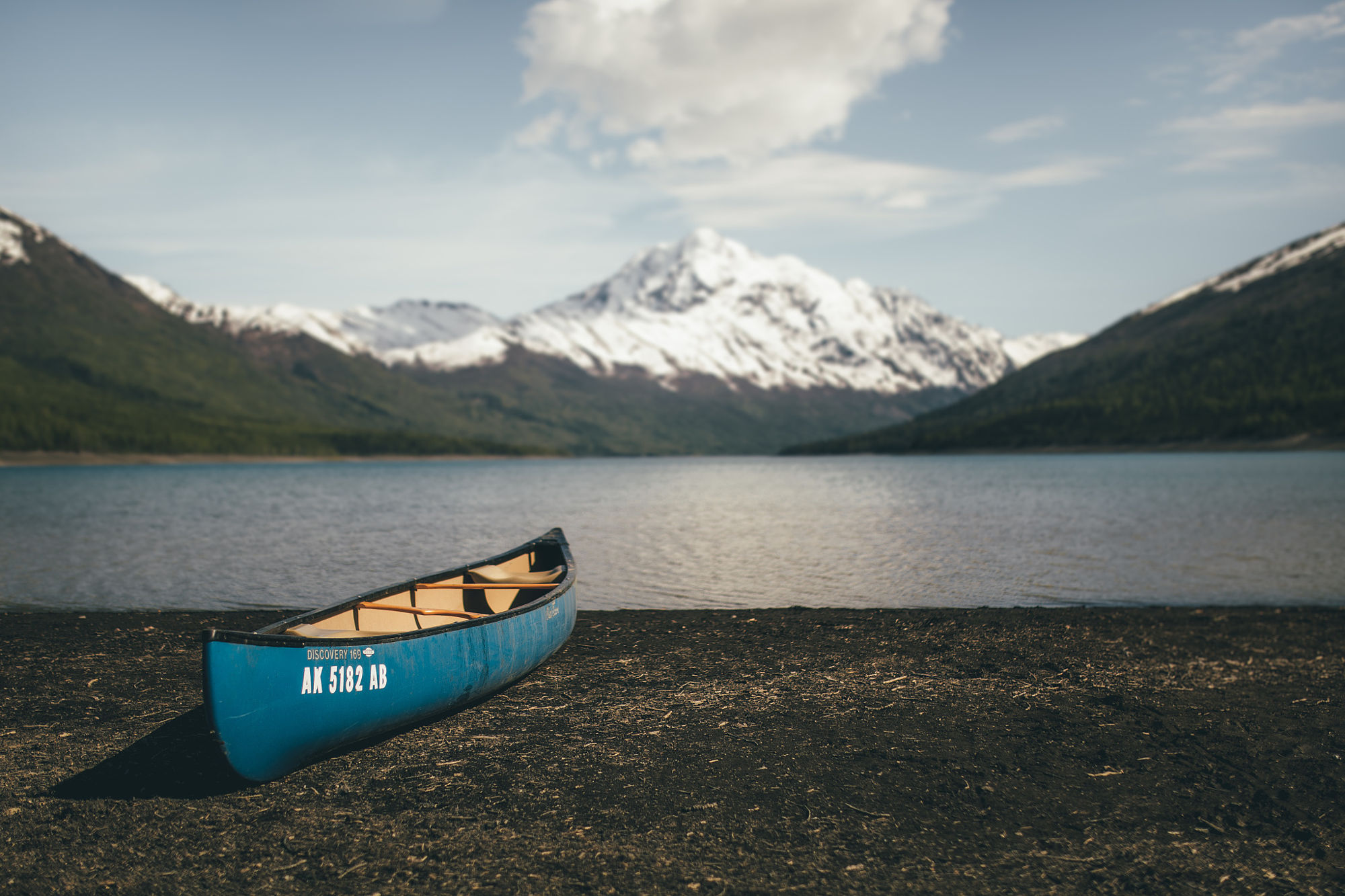 项目介绍
点击输入标题内容
Integer enim lacus, auctor nec molestie in, congue ultrices dolor. Aenean vitae nisl velit. Suspendisse non
点击输入标题内容
Integer enim lacus, auctor nec molestie in, congue ultrices dolor. Aenean vitae nisl velit. Suspendisse non
点击输入标题内容
Integer enim lacus, auctor nec molestie in, congue ultrices dolor. Aenean vitae nisl velit. Suspendisse non
01.
ADD YOUR TITLE HERE
WEB DESIGN (34%)
WEB DESIGN (78%)
consecttur baraka simanuk hem barakaectturraka simanukrakachem tok tok em eurekah
consecttur baraka simanuk hem barakaectturraka simanukrakachem tok tok em eurekah
INTERIOR DESIGN (69%)
INTERIOR DESIGN (98%)
consecttur baraka simanuk hem barakaectturraka simanukrakachem tok tok em eurekah
consecttur baraka simanuk hem barakaectturraka simanukrakachem tok tok em eurekah
SEO MARKETING (23%)
SEO MARKETING (87%)
consecttur baraka simanuk hem barakaectturraka simanukrakachem tok tok em eurekah
consecttur baraka simanuk hem barakaectturraka simanukrakachem tok tok em eurekah
01.
ADD YOUR TITLE HERE
Value 01
Value 02
Value 03
Sleek Diagram & chart
Top quality design
Contemporary Colors
We create powerpoint templates based on new visual trend that’s fresh, relevant and always on the cutting edge.
We create powerpoint templates based on new visual trend that’s fresh, relevant and always on the cutting edge.
We create powerpoint templates based on new visual trend that’s fresh, relevant and always on the cutting edge.
01.
ADD YOUR TITLE HERE
ADD TITLE TEXT HERE
Whoever evaluates your text cannot evaluate the way you write.
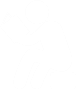 Whoever evaluates your text cannot evaluate the way you write.
3
ADD TITLE TEXT HERE
1
Whoever evaluates your text cannot evaluate the way you write.
2
ADD TITLE TEXT HERE
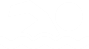 Whoever evaluates your text cannot evaluate the way you write.
4
ADD TITLE TEXT HERE
01.
ADD YOUR TITLE HERE
TEXT HERE
TEXT HERE
TEXT HERE
TEXT HERE
THIS TEXT WILL NOT APPEAR IN A CONSISTENT ORDER. 
USING DEFAULT TEXT IS A SIMPLE WAY TO CREATE THE APPEARANCE OF CONTENT WITHOUT HAVING TO CREATE IT.
TITILE HERE
01.
ADD YOUR TITLE HERE
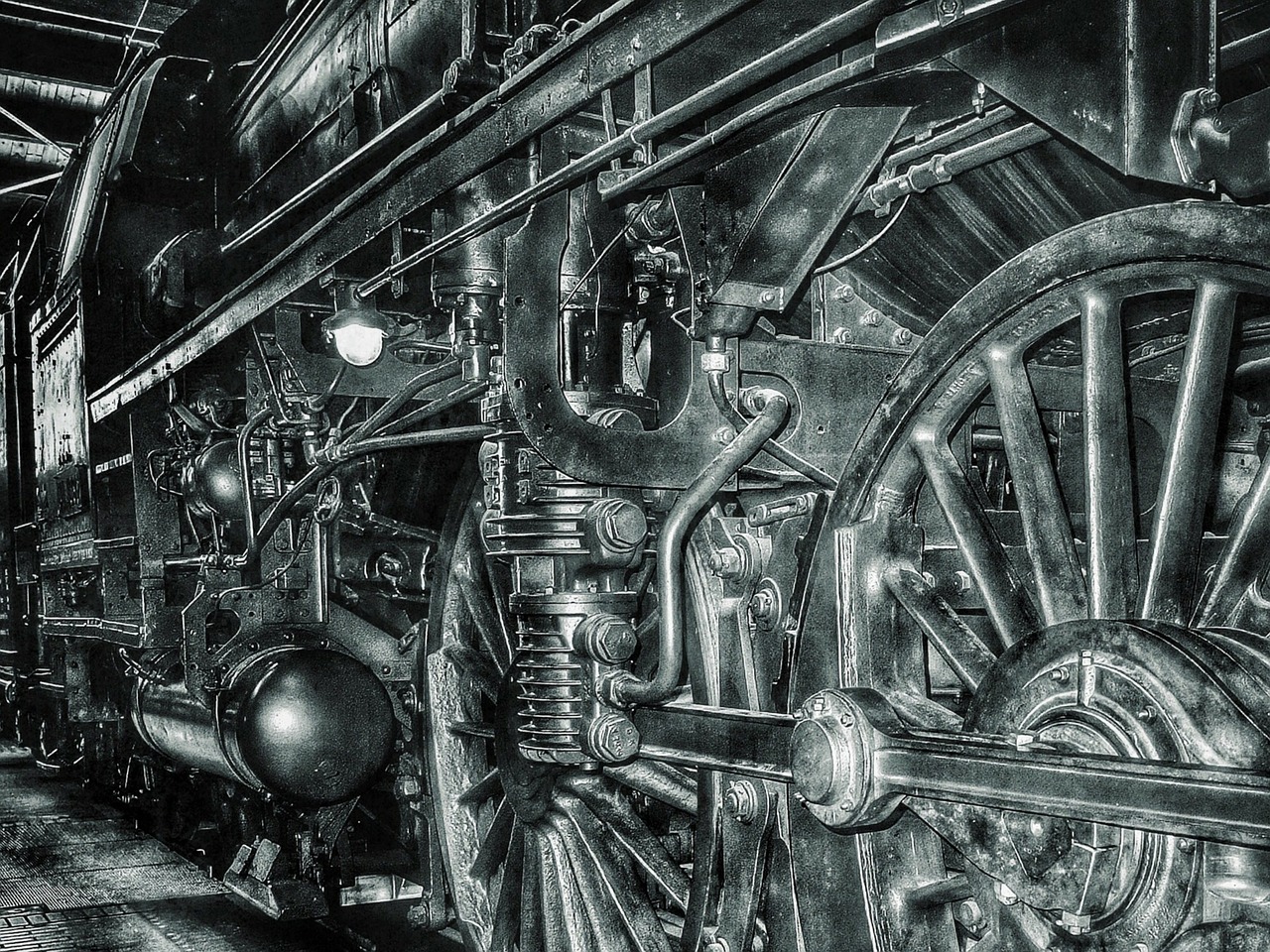 ADD TEXTE HERE
This text will not appear in a consistent order. Using default text is a simple way to create the appearance of content without having to create it. Humans are creative beings. If it is not real text, they will focus on the design.
ADD TEXTE HERE
ADD TEXTE HERE
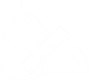 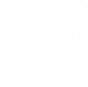 Using default text is a simple way to create the appearance of content without having to create it.
Using default text is a simple way to create the appearance of content without having to create it.
谢谢观看！
Duis aute irure dolor in reprehenderit in voluptate velit esse cillum dolore eu fugiat nulla pariatur. Excepteur sint occaecat cupidatat non proident,
赠送图标页
1
赠送图标页
2
更多图标请访问：http://www.iconfont.cn/